Heating & 
Cooling Curves
Unit 7: Lesson #3
Heating/Cooling Curves: 
Show the change of state over time that occurs with the addition or removal of heat energy
Temp
100
0
Time
What happens when you add heat to a solid?
HEATING curve for water
Heat  can be transferred  even if there is no change in state
Ice at –30.0°C absorbs heat but stays SOLID while temperature rises to 0°C.
Temp
100
0
Time
What happens as a solid melts?
HEATING curve for water
During a phase change, the temperature remains CONSTANT.  This is because the heat being added is used to break IMFs holding the molecules together not to raise the temperature.
At 0°C ice begins to melt
Temp
100
0
Time
What happens when you add heat to a liquid?
HEATING curve for water
Water remains a LIQUID as it absorbs heat and goes from 0°C to 100°C.
Temp
100
0
Time
What happens a liquid begins to change to a gas?
HEATING curve for water
At 100°C water begins to boil. The temperature will be constant until phase change is complete.
Temp
100
0
Time
What happens you add heat to gas?
HEATING curve for water
After 100°C, the temperature of steam will continue to increase as heat is added.
Temp
100
0
Time
HEATING curve
gas
boiling
liquid/gas
Heating curves are endothermic as they absorb/gain heat.
liquid
melting
solid/liquid
solid
Temp
100
0
Time
What happens to Kinetic energy (KE) & potential energy (PE) at each stage of the curve?
HEATING curve
During a phase, KE is increasing (temp is increasing).
PE
KE
KE constant
KE
During a phase change, KE is constant and PE is increasing.
PE
KE constant
KE
Temp
100
0
Time
Calculating heat for each segment of the heating curve for water.
The temperature of the ice is increasing.  
The specific heat for ice is 2.05 J/g°C.
LOOK in your ref. packet!
q1 = mcpΔT
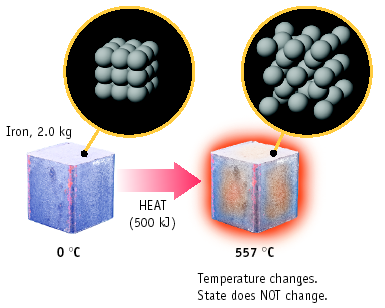 Calculate the amount of energy it takes to heat iron from 0°C to 557°C. (remains a solid the entire time)
LOOK in your ref. packet for Cp for iron
q = mcpΔT
q  =  (2000 g) (0.449 J/g°C) (557°C)
q = 500,000 J 
    = 5.0 x 10 5J
Temp
100
0
Time
Calculating heat for each segment of the heating curve for water.
A phase change occurs at a constant temperature.  Use the heat of fusion since ice is melting.      Hf (water) = 334 J/g
q2 = m·Hf
LOOK in your ref. packet!
q1 = mcpΔT
Temp
100
0
Time
Calculating heat for each segment of the heating curve for water.
q3 = mcpΔT
The temperature of the water is increasing.  
The specific heat for water is 4.18 J/g°C.
q2 = m·Hf
LOOK in your ref. packet!
q1 = mcpΔT
Temp
100
0
Time
Calculating heat for each segment of the heating curve for water.
q4 = m·Hv
q3 = mcpΔT
A phase change occurs at a constant temperature.  Use the heat of vaporization.      Hv (water) = 2260 J/g
q2 = m·Hf
LOOK in your ref. packet!
q1 = mcpΔT
Temp
100
0
Time
Calculating heat for each segment of the heating curve for water.
q5 = mcpΔT
q4 = m·Hv
The temperature of the steam is increasing.  
The specific heat for steam is 2.02 J/g°C.
q3 = mcpΔT
q2 = m·Hf
LOOK in your ref. packet!
q1 = mcpΔT
Temp
100
0
Time
Calculating heat for each segment of the heating curve for water.
q5 = mcpΔT
q4 = m·Hv
q3 = mcpΔT
Use q = mcpΔT when the temperature is changing.  Use q = m·Hf or q = m·Hv when there is a phase change.
q2 = m·Hf
q1 = mcpΔT
Temp
100
0
Time
Calculating heat for each segment of the heating curve for water.
q5 = mcpΔT
q4 = m·Hv
q3 = mcpΔT
The total amount of heat absorbed is the sum of all five equations:
          qtot= q1+q2+q3+q4+q5
q2 = m·Hf
q1 = mcpΔT
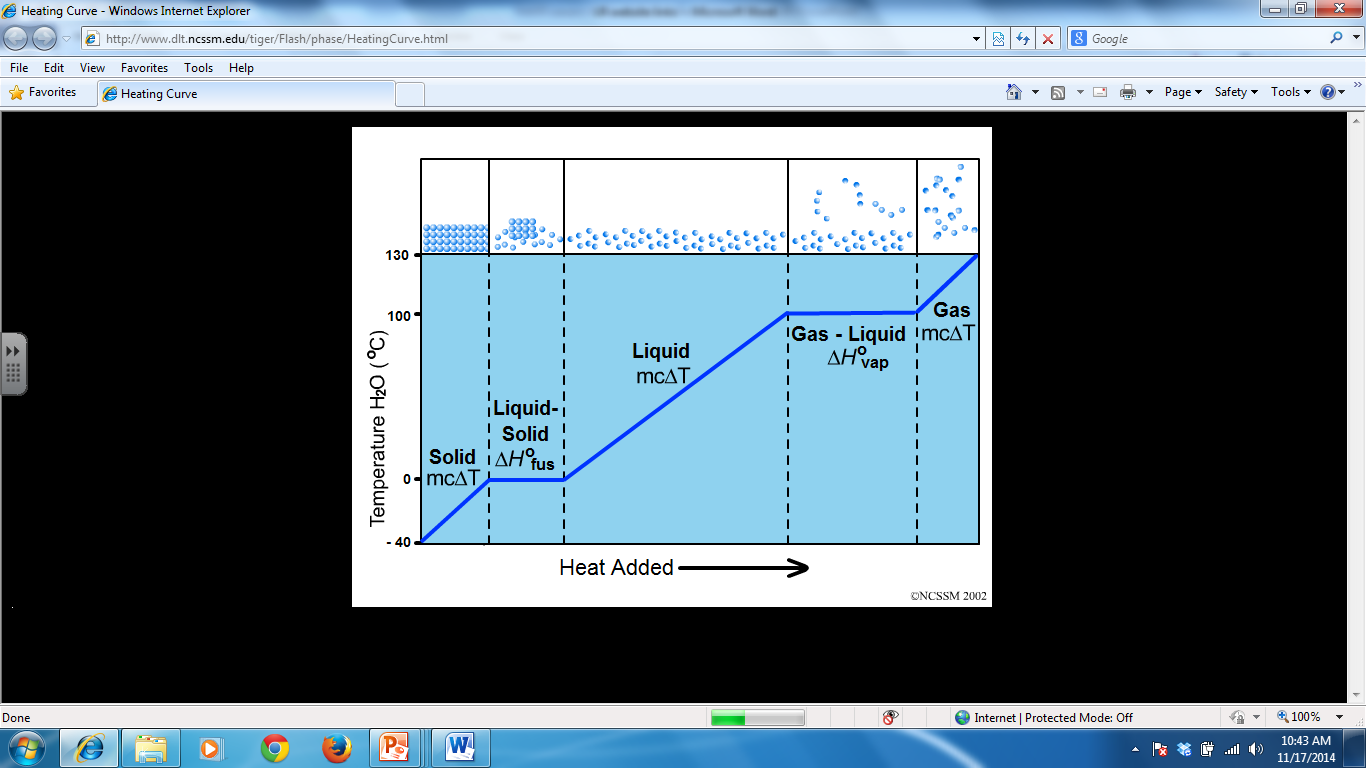 Temp
100
0
Time
NOTICE!  It takes more time (longer line) & energy for vaporization of water to occur than  melting. WHY?  Look at the pictures to the right. 
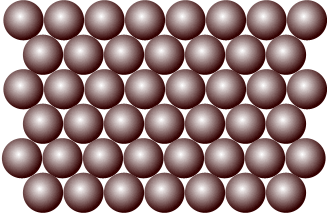 q4 = m·Hv
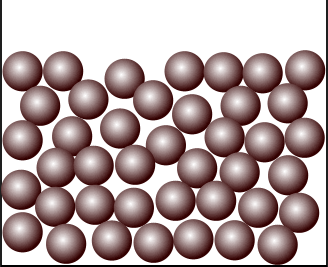 Hf (water) = 334 J/g
Hv (water) = 2260 J/g
q2 = m·Hf
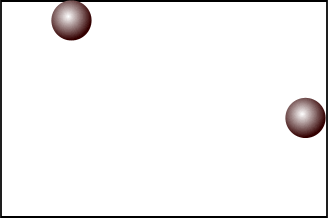 Temp
100
0
Time
COOLING curve
Cooling curves are exothermic as they release/lose heat.
gas
condensation
liquid/gas
liquid
Hv may be used to determine amount of heat released during condensation
freezing
solid/liquid
solid
Hf may be used to determine amount of heat released during freezing
Temp
100
0
Time
What happens to Kinetic energy (KE) & potential energy (PE) at each stage of the curve?
COOLING curve
During a phase, KE is decreasing (temp is decreasing).
During a phase change, KE is constant and PE is decreasing.
PE
PE
KE constant
KE constant
KE
KE
KE
How much heat is released when 275 grams of water freezes?
q = m·Hf
q = (275 g)(334 J/g)
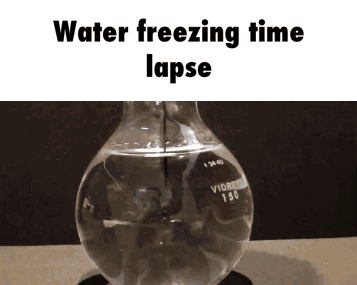 q = 91,850 J
q = 91.9 kJ